Introduction to Grand View Accounting System
Maribel PasamicController
2025 Leadership Retreats
What is Grand View Accounting System
The Grand View accounting system is an accounting system within iMember specifically designed and created for Masonic lodges.  It provides the essential accounting functions tailored for Masonic lodges
Benefit of Using The Grand View Accounting System
Succession planning and transition from one treasurer to the next will be seamless.
All lodge financial records are stored in a single location within a cloud-based system, preventing data loss.
Centralized financial accounting system.  There is an audit trail of transactions.
No need to complete the lodge annual financial statements
Less work for the lodge to provide the required information to the Grand Lodge for completing the annual tax returns (Form 990 and 199). 
No annual or monthly subscription fees, which saves $100,000 each year
The Grand Lodge financial services team is available to help.  

Provides unlimited training and support
Updates lodge records  - book investment transactions, reconcile checking and/or investment account, upload budget, create and run reports, among others, as needed.   

415-292-9170
financialservices@freemason.org
Difference between Sage Intacct and Grand View Accounting System
Grand View Accounting Functionality/Features
Lodge accounting provided the following features

Charge members for dues and assessments
Charge members for other financial transactions such as stated meeting dinner
Receive payments from members
Receive charitable donations from members and non-members
Manage multiple accounts and sub-accounts
Transfer funds between accounts
Disburse funds from an account
Pay and track bills
Track monies received by the secretary and paid over to the treasurer.
Cashbook of transactions to track bank accounts.
 Bank Reconciliation process.
Chart of AccountsINCOME/RECEIPTS
Chart of AccountsINVESTMENT
Chart of AccountsEXPENDITURES
Chart of AccountsEXPENDITURES
Chart of AccountsEXPENDITURES
Chart of AccountsEXPENDITURES
Chart of AccountsEXPENDITURES
Chart of AccountsEXPENDITURES
Chart of AccountsEXPENDITURES
Chart of AccountsEXPENDITURES
GRAND VIEW ACCOUNTING SYSTEM
Who has access to the system? -
Secretary
Treasurer

How to access? -
Log into your iMember account
Click on “Lodge” on the top right corner of the screen


Click on the "$" icon on the left-side menu bar
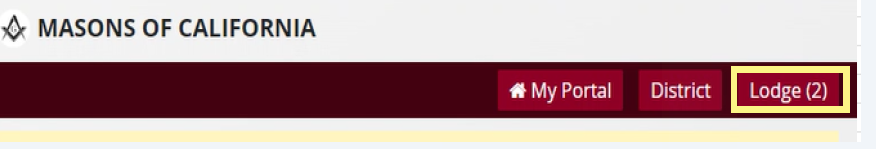 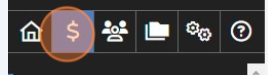 GRAND VIEW ACCOUNTING SYSTEM
Grand View Accounting System Applications
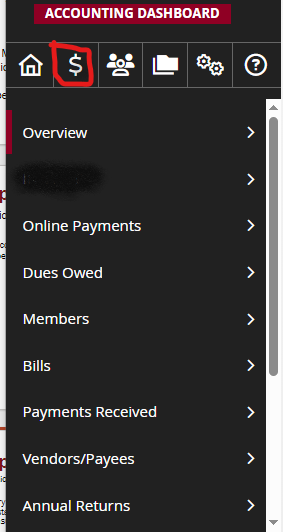 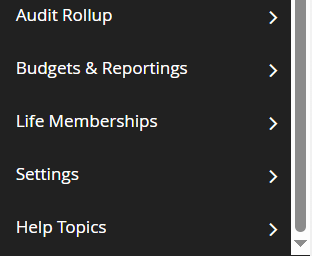 GRAND VIEW ACCOUNTING SYSTEM
Grand View Accounting System Application – OVERVIEW 

BANK ACCOUNTS OVERVIEW

SECRETARY TOOLS

TREASURER TOOLS
GRAND VIEW ACCOUNTING SYSTEM
Grand View Accounting System Application – OVERVIEW
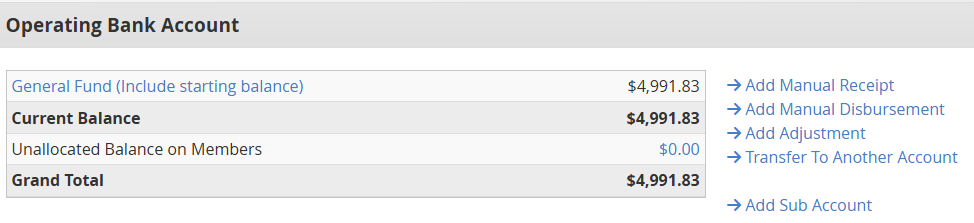 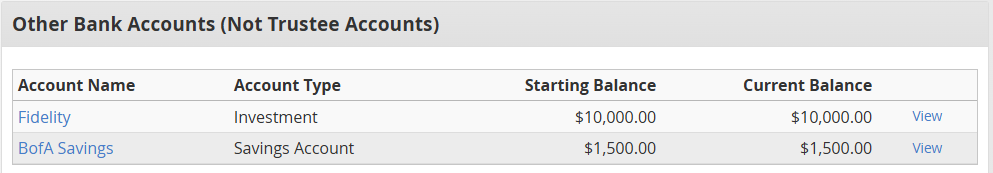 GRAND VIEW ACCOUNTING SYSTEM
Grand View Accounting System Application – OVERVIEW 

SECRETARY TOOLS
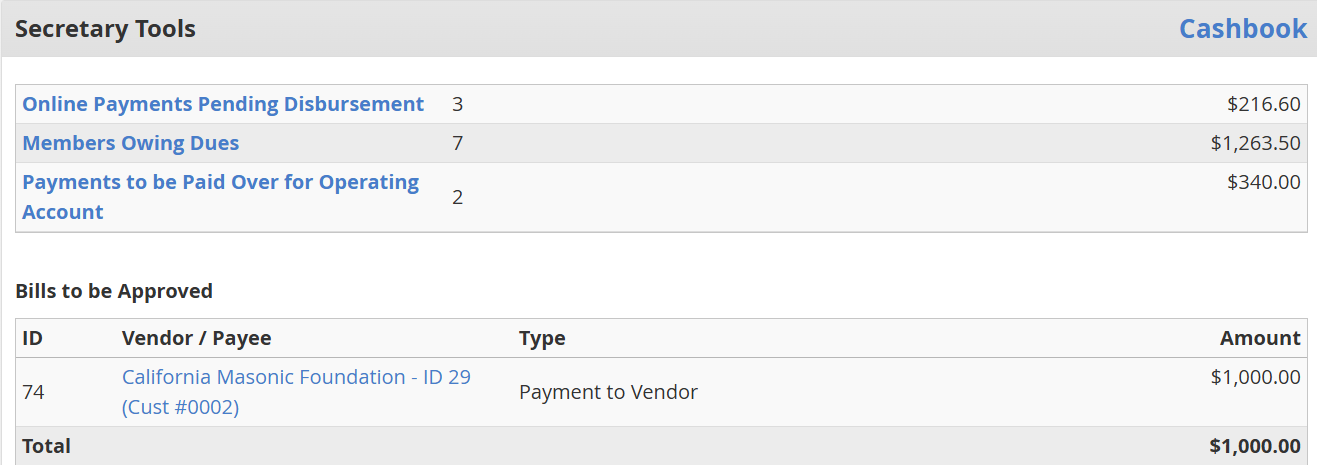 GRAND VIEW ACCOUNTING SYSTEM
Grand View Accounting System Application – OVERVIEW 

TREASURER TOOLS
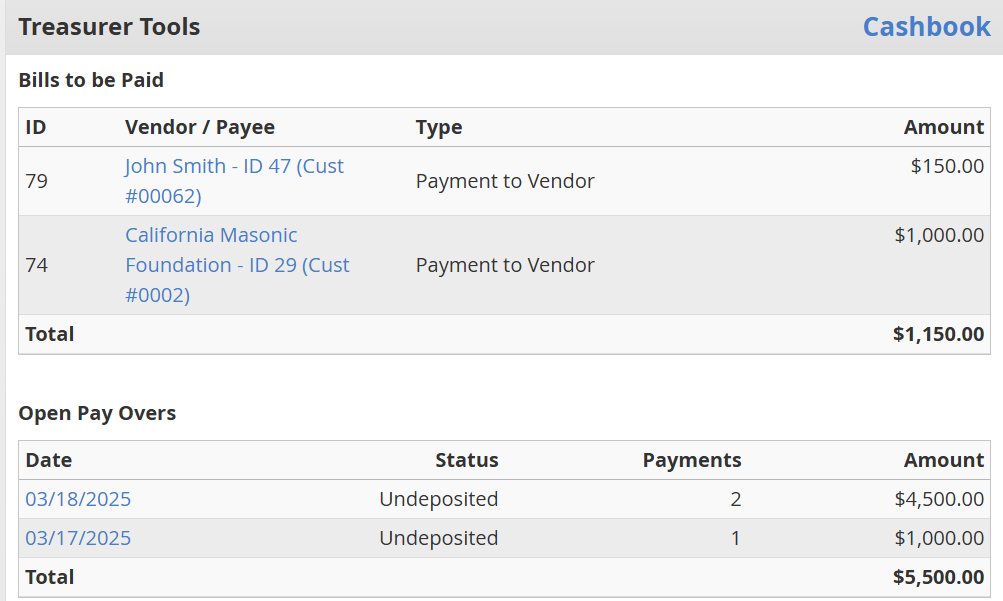 GRAND VIEW ACCOUNTING SYSTEM
Grand View Accounting System Application – BILLS
Create Bills for payment
Pay Bills – Select Bills to be Paid
Click “ Print Check”
Click on the selected  Vendor name
Click “Mark Bill as paid”
Enter Bills information
YES
Need to print check?
END
Approve Bills
NO
GRAND VIEW ACCOUNTING SYSTEM
Grand View Accounting System Application –
Other receipts (Donation, Stated Meeting etc)
Once deposited, Go to “Open Pay Overs”
Dues payments
Select one of the deposited pay over receipts
Click  “Add Manual Receipt”
Click “Pay Selected payments over to Treasurer”
Click “Create payover receipt for treasurer”
Enter the Manual Receipt information
Change status to Deposited -  click “Mark Payover as Deposited”
Print the payover receipt for treasurer’s signature/acknowledgement
END
GRAND VIEW ACCOUNTING SYSTEM
Grand View Accounting System Application – BANK RECONCILIATION
Click “Cashbook”
Enter Bank Statement date and Ending balance amount
Zero Difference?
No
Yes
Select the bank account to be reconciled
Click “Start Reconciling Cashbook”
Click “Finish Now”
Click ‘Save Draft’ (to save and continue working later)
Mark √ reconciled transaction
Click “Reconcile Cashbook”
END
[Speaker Notes: At this time Jordan and I are happy to answer questions.]
Let’s Keep in Touch
Financial Services
✉️   financialservices@freemason.org
		415-292-9170